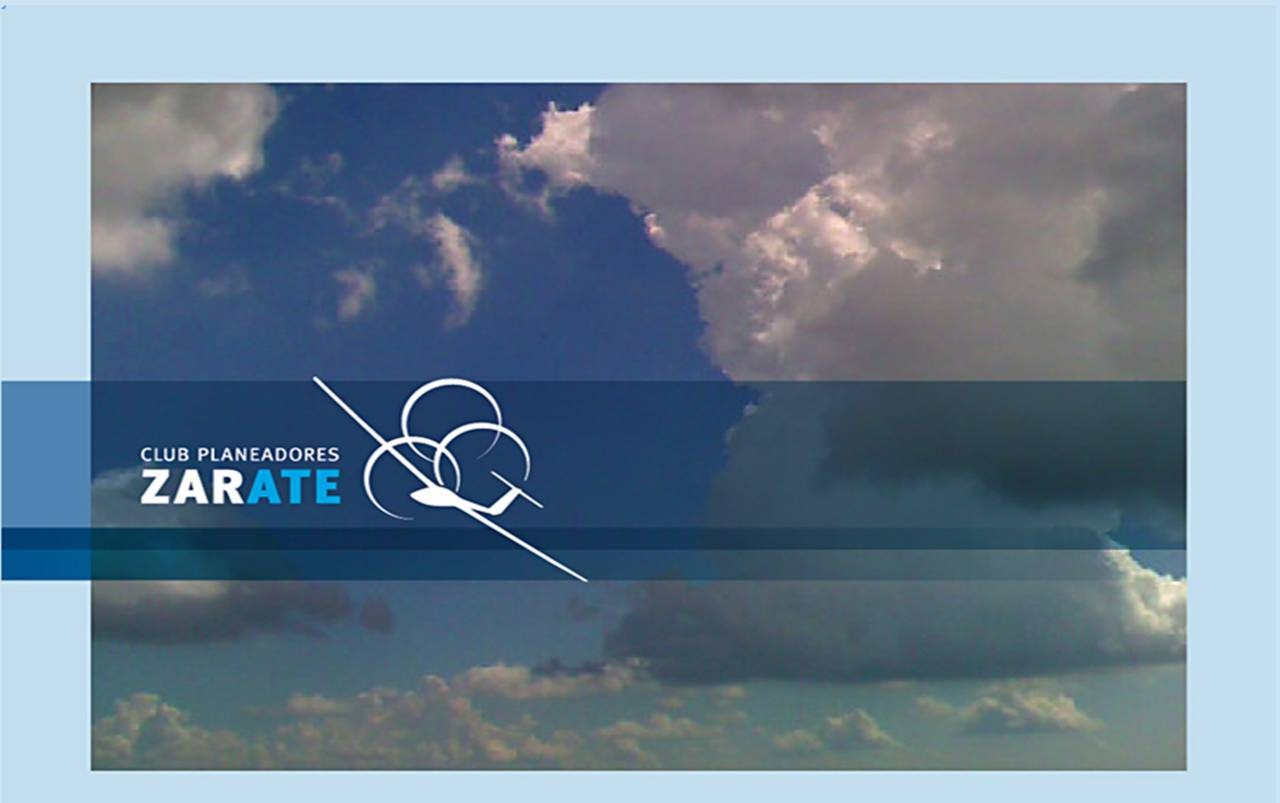 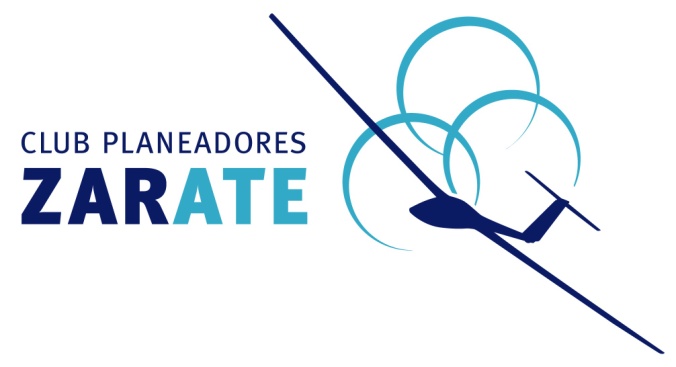 Resumen
Conceptos previos y nociones generales.
Por qué vuela y como se controla un avión.
El vuelo planeado. Planeo recto y vuelo curvo.
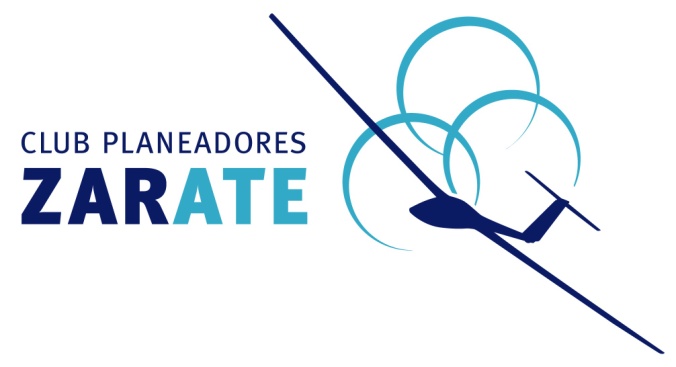 Definiciones Físicas
Y
Extradós
Borde de ataque
Borde de fuga
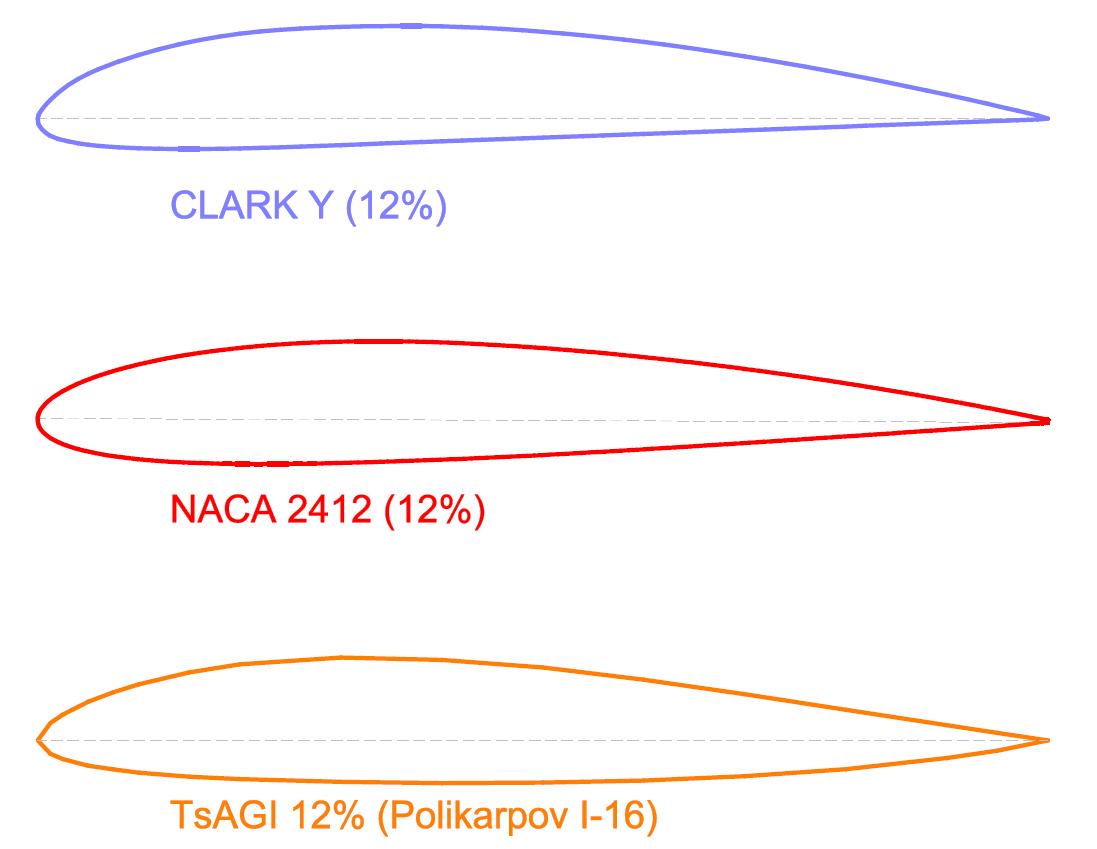 X
Línea de cuerda
Intradós
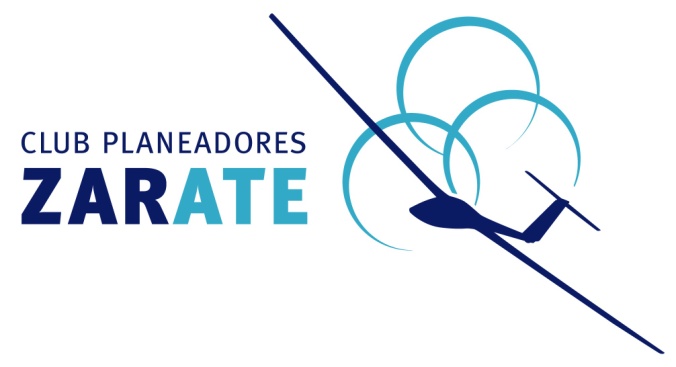 Definiciones Físicas
Z
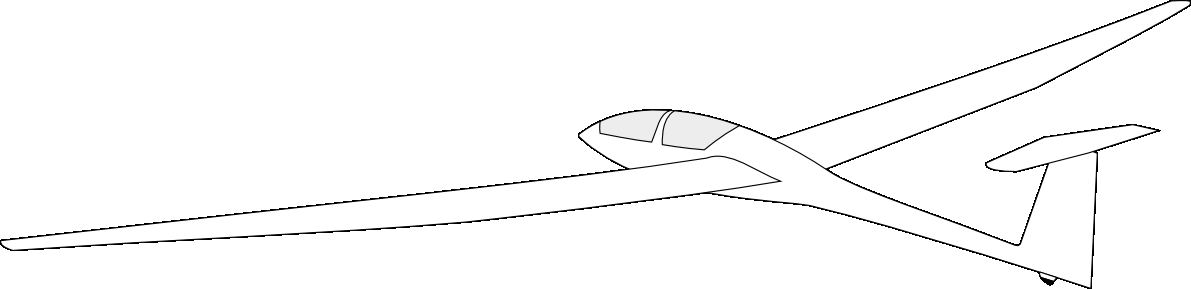 X
Y
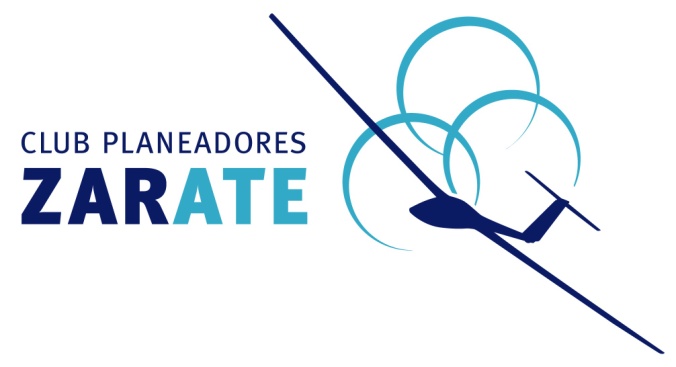 Definiciones Físicas
Leyes de Newton

Todo cuerpo en reposo o en movimiento rectilíneo uniforme permanecerá en ese estado a menos que una fuerza actuante produzca un cambio.

El cambio de movimiento es proporcional a la fuerza impresa y ocurre según la línea recta a lo largo de la cual aquella fuerza se imprime.

A cada acción corresponde una reacción igual y opuesta.
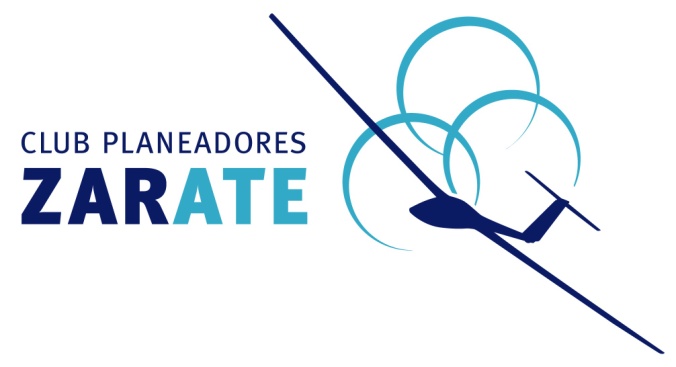 Definiciones Físicas
Fuerza.  F=m a 
Momento. M=F d (Fuerza x Brazo de palanca)
Aceleración. Cambio de velocidad en el tiempo.
Velocidad. Distancia/Tiempo. Vectorial tiene magnitud, dirección y sentido.
Centro de gravedad.
 Punto donde se considera concentrada la masa de un objeto.
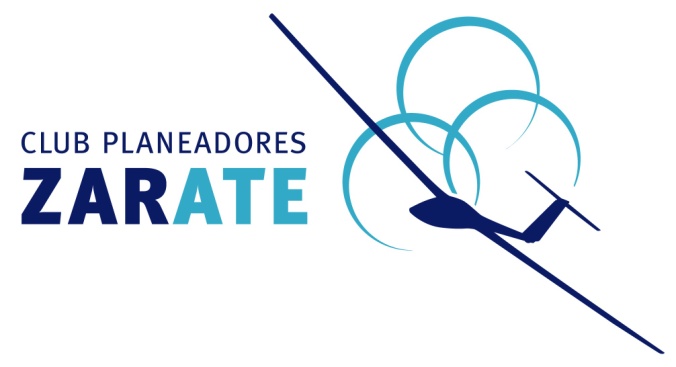 Ecuación de Bernoulli
Pe: Presión Estática
Pd : Presión Dinámica
Ptotal : Presión total
ρ: Densidad
V: Velocidad
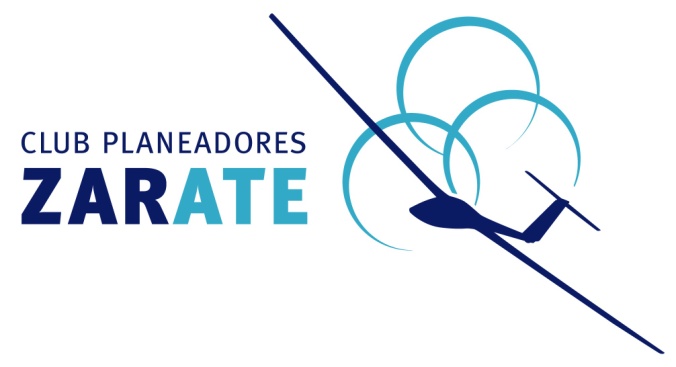 Tubo Venturi
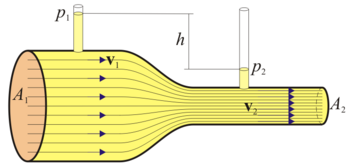 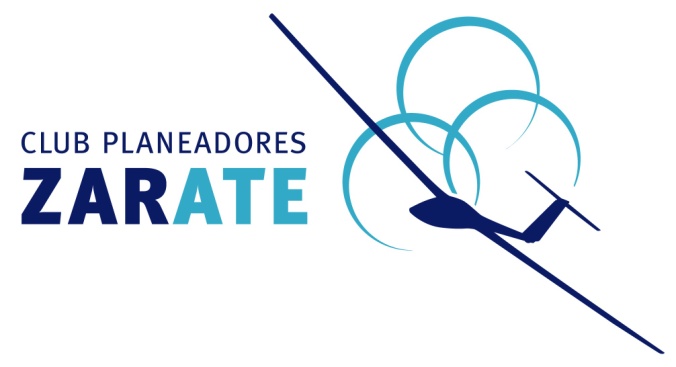 Ángulo de ataque
Angulo de ataque (a)
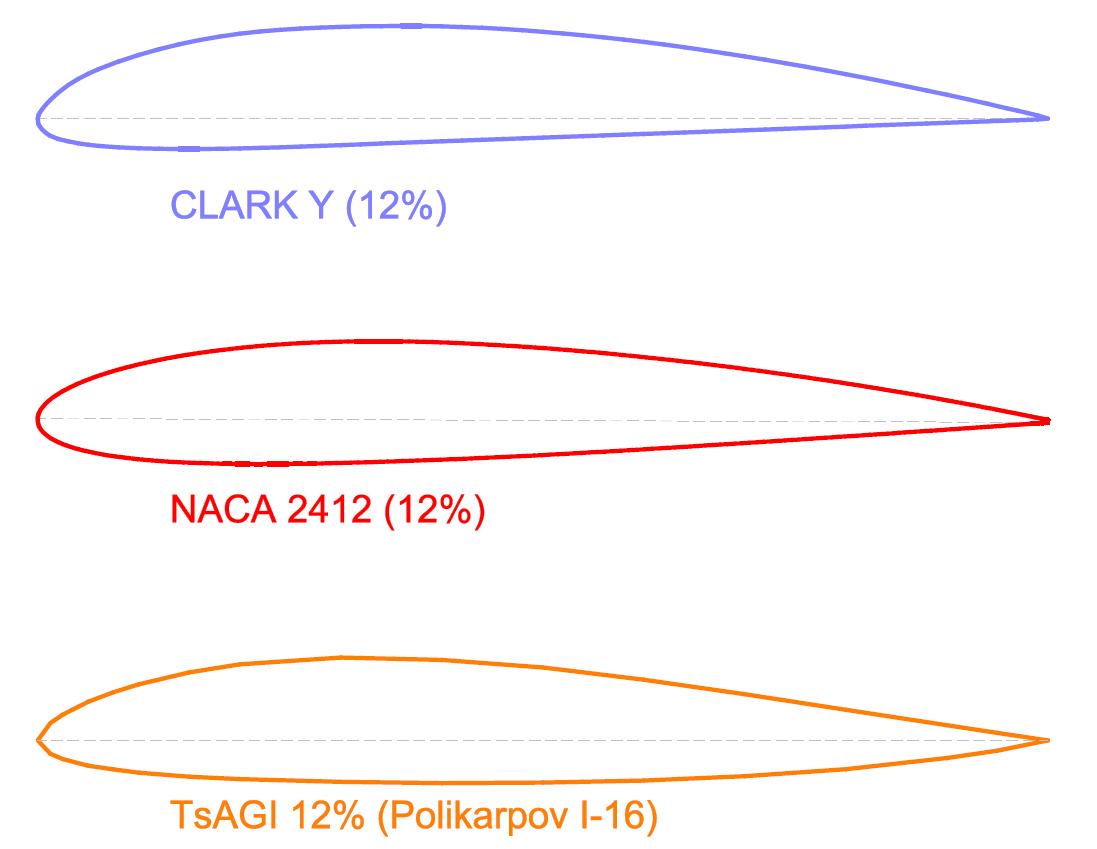 Velocidad de la corriente libre (Viento relativo)
Angulo de actitud.
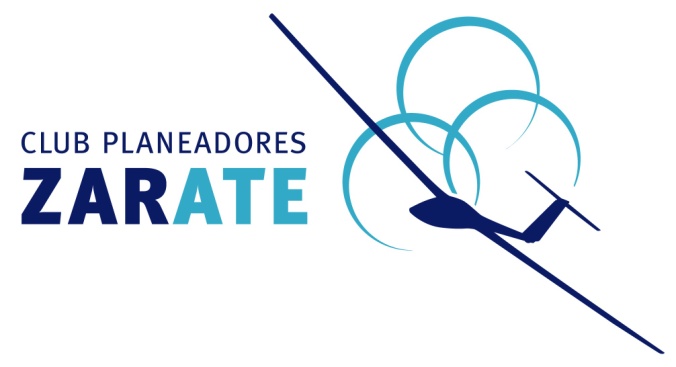 Ángulos en vuelo
Ángulo de ataque =/= Ángulo de actitud
Angulo de ataque (a)
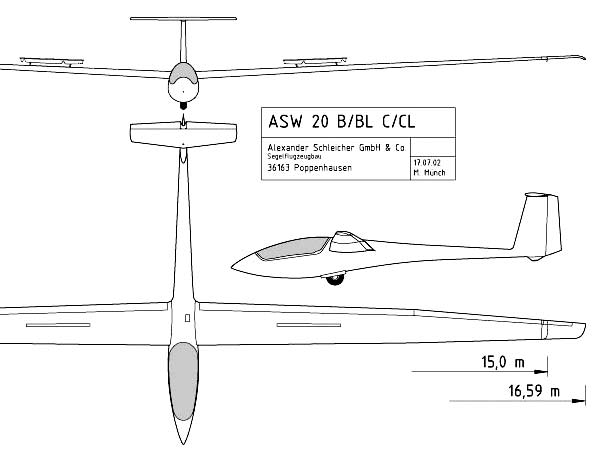 Línea de cuerda
Angulo de Actitud
Viento relativo
Tierra
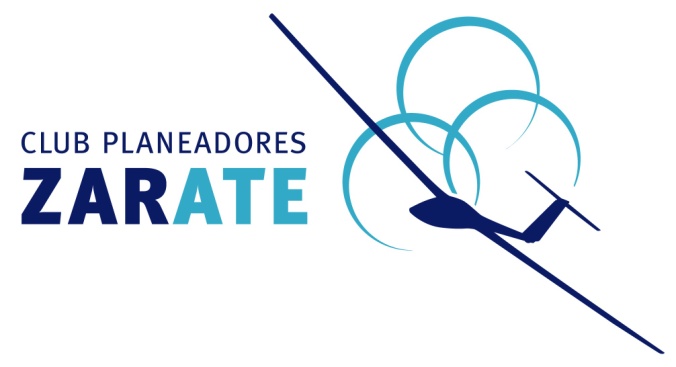 Resumen
Conceptos previos y nociones generales.
Por qué vuela y como se controla un avión.
El vuelo planeado. Planeo recto y vuelo curvo.
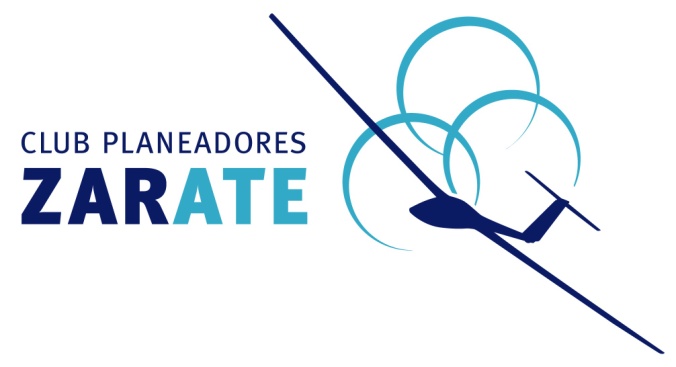 Fuerzas en un perfil
R
L
Angulo de ataque (a)
D
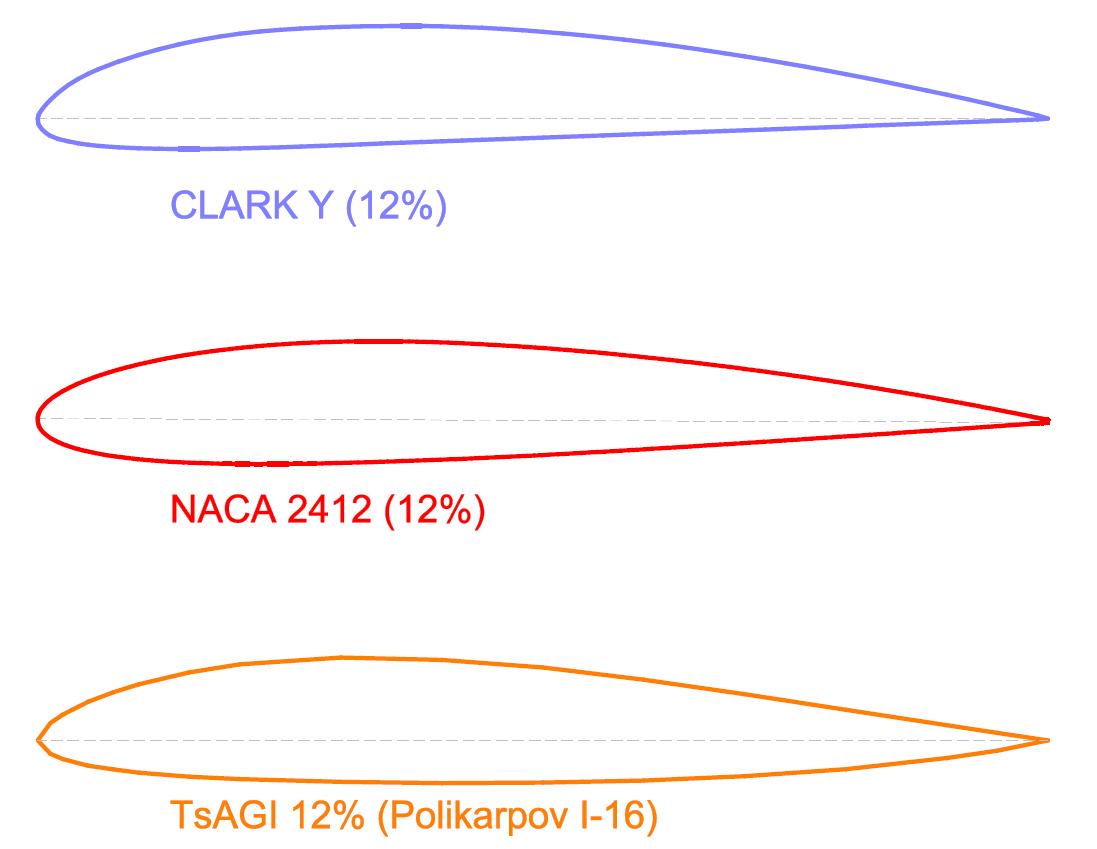 Centro de presión
Velocidad de la corriente libre (Viento relativo)
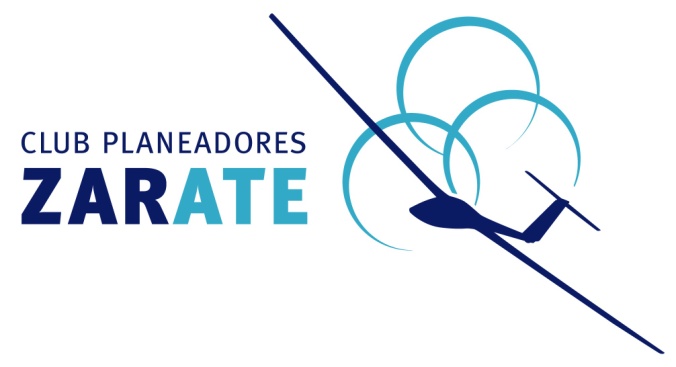 Teoría de la Sustentación
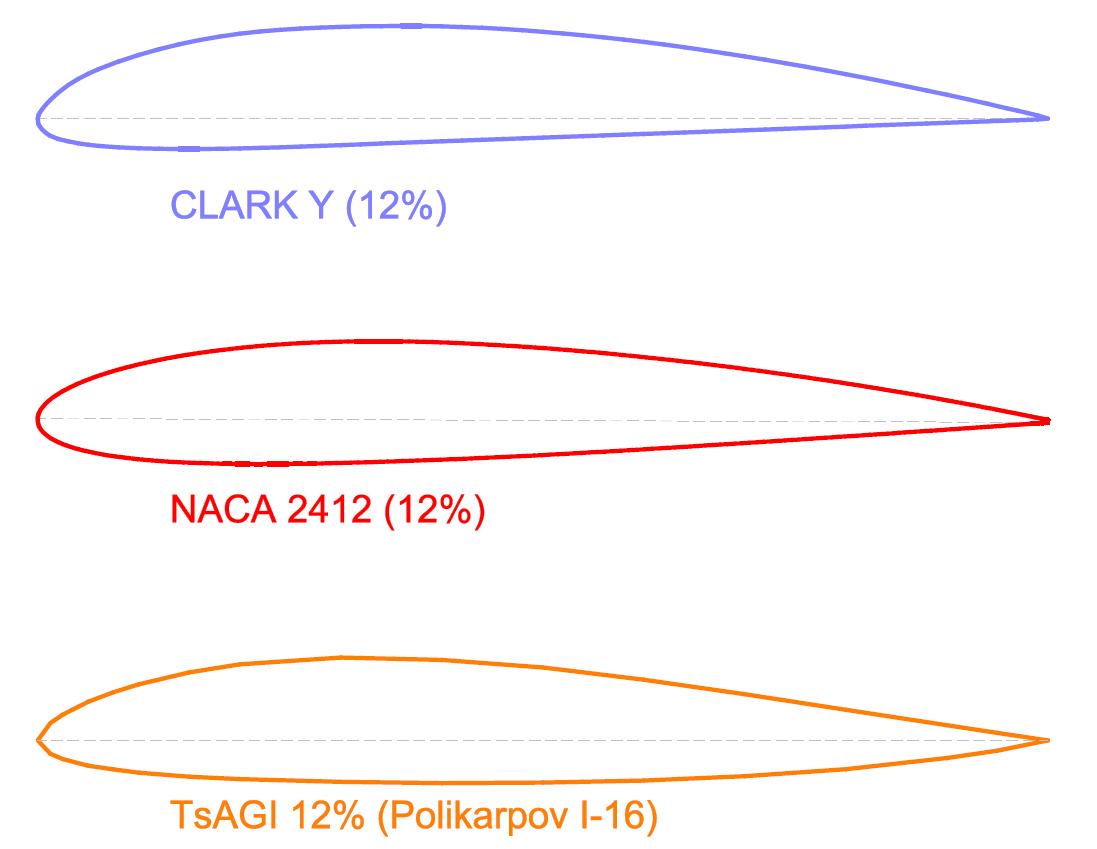 Velocidad del ala
Velocidad del ala
Downwash
Upwash
Viento relativo
Estela
La sustentación es una fuerza.
 Fuerza=Masa x Aceleración o sea masa x cambio de velocidad en el tiempo.
 La velocidad es un vector, tiene magnitud, dirección y sentido. El cambio de cualquiera de las tres genera una fuerza.
 La sustentación es la fuerza que se genera al hacer cambiar de dirección un fluido en movimiento.
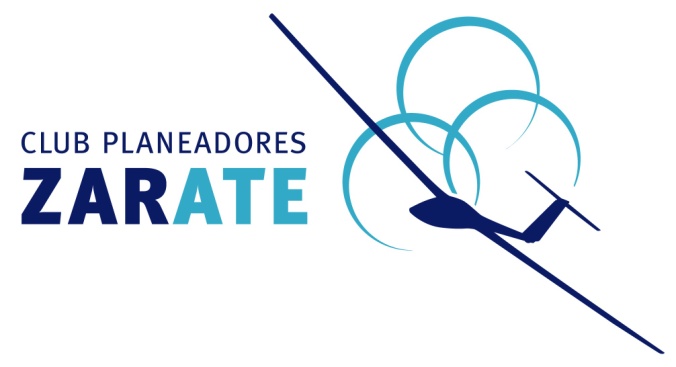 Circulación y sustentación
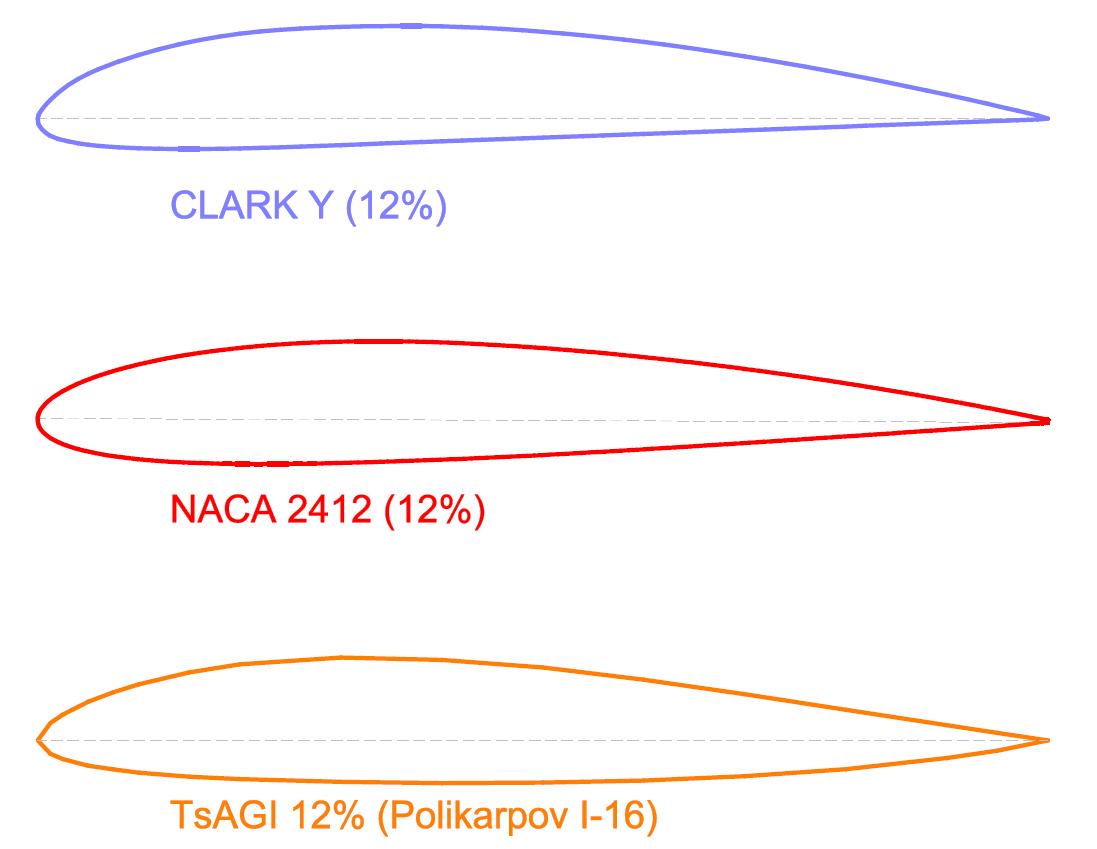 Velocidad en extradós mayor que en intradós.
Por Bernoulli presión en extradós menor que en intradós.
La diferencia de presiones sobre la superficie genera sustentación.
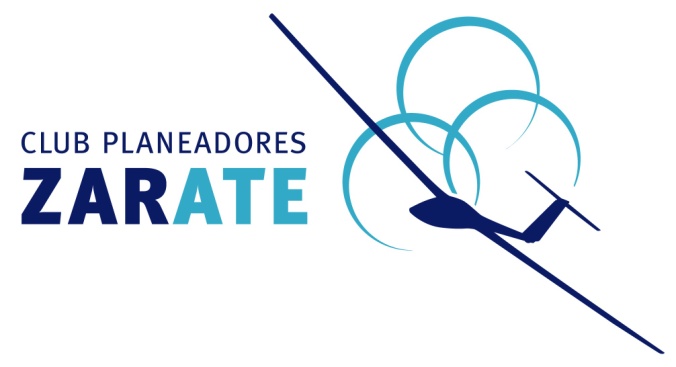 La estela
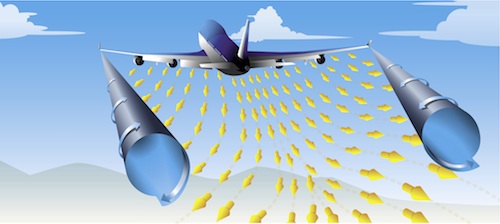 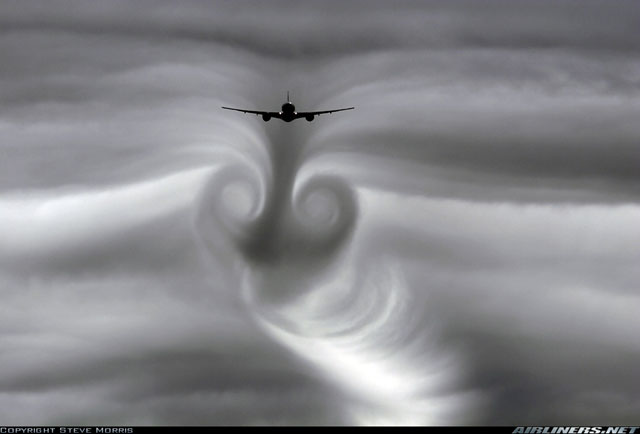 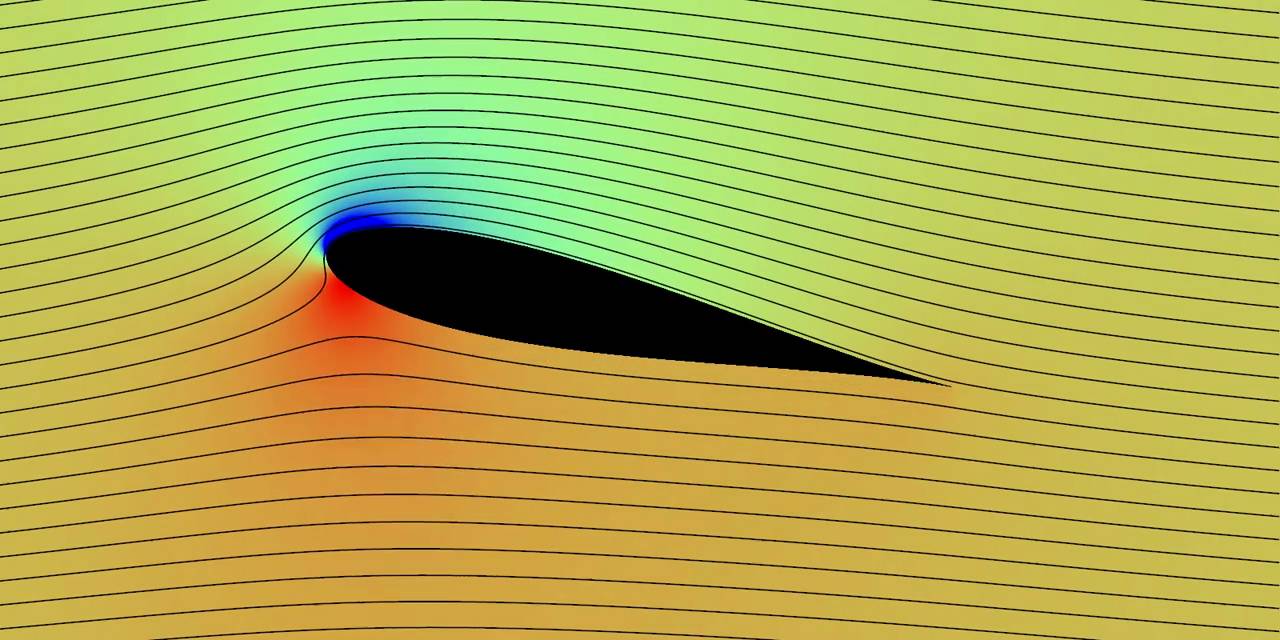 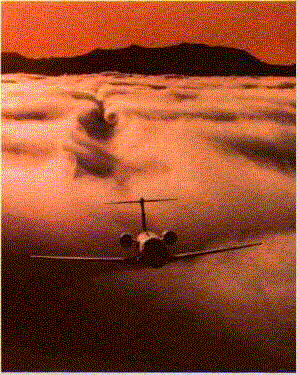 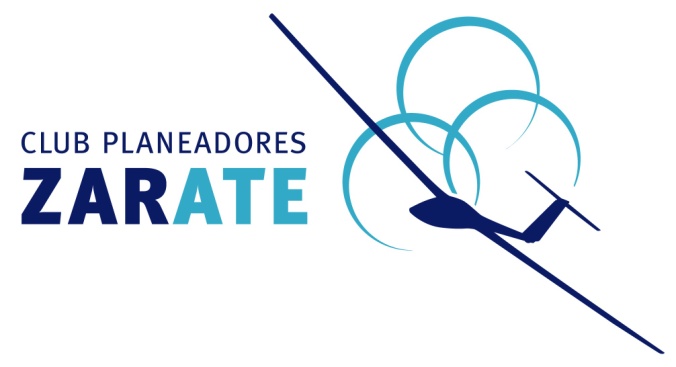 Ecuación de la sustentación
L: Sustentación
ρ: Densidad
S: Superficie
CL: Coeficiente de Sustentación
α: Ángulo de ataque
V: Velocidad
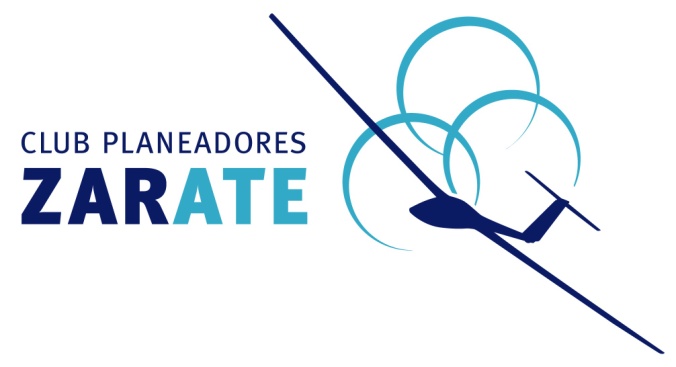 Ángulo de ataque y Sustentación
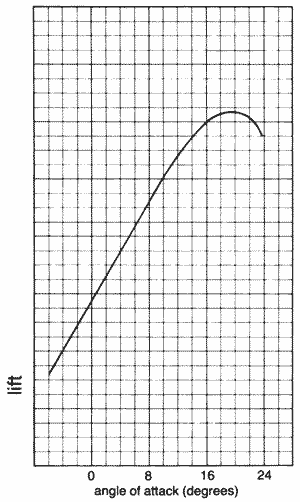 L1
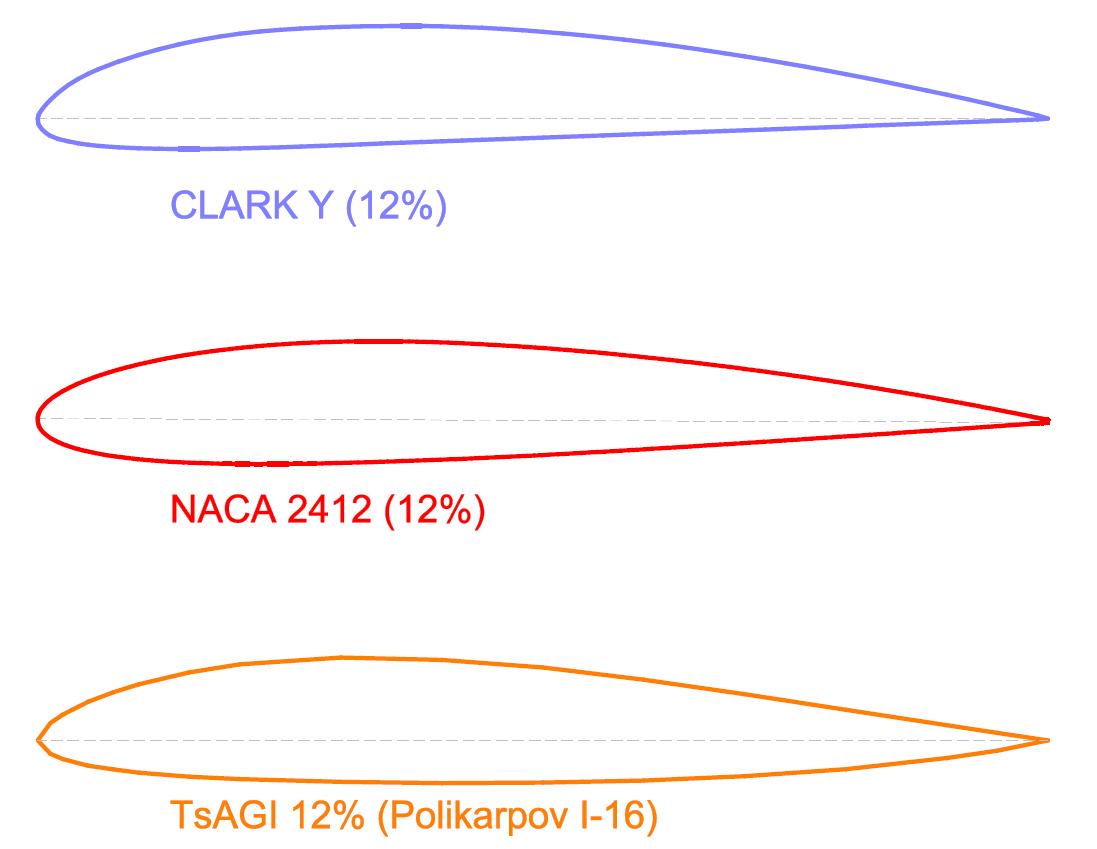 a1
L3
V
L2
L2
a2
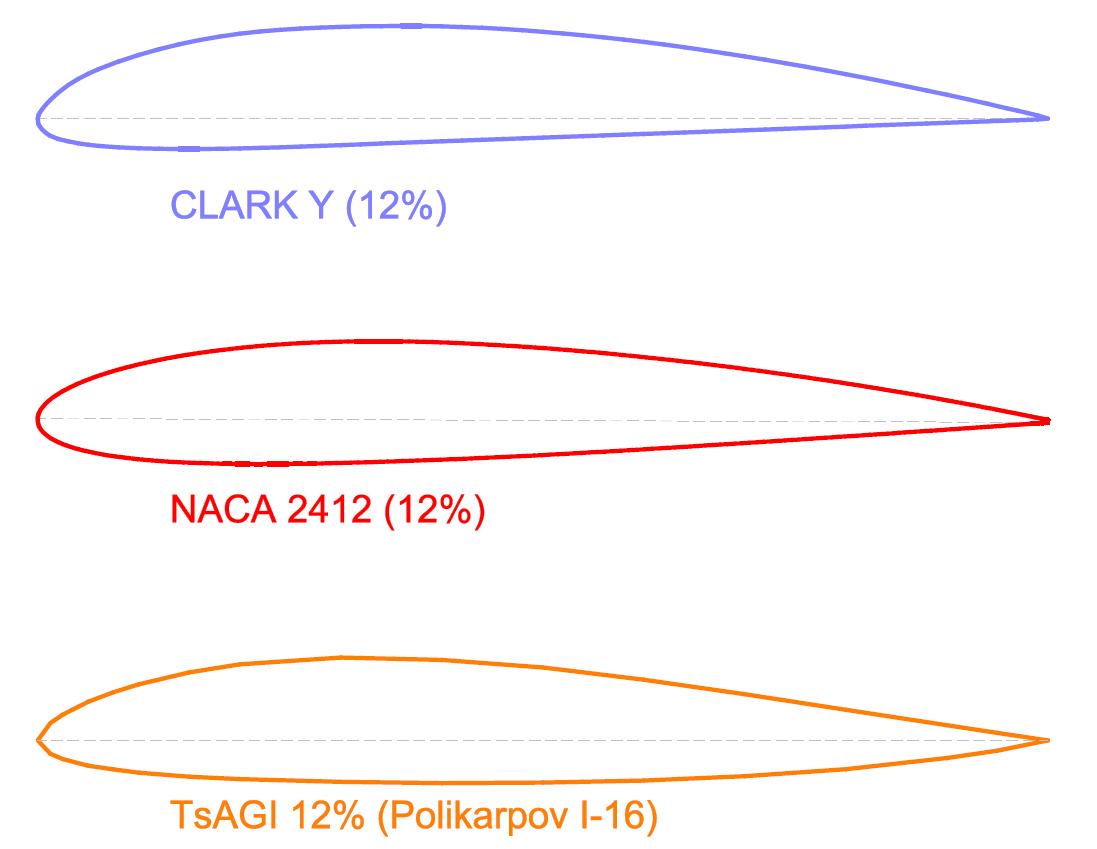 V
L1
L3
a2
a1
a3
a3
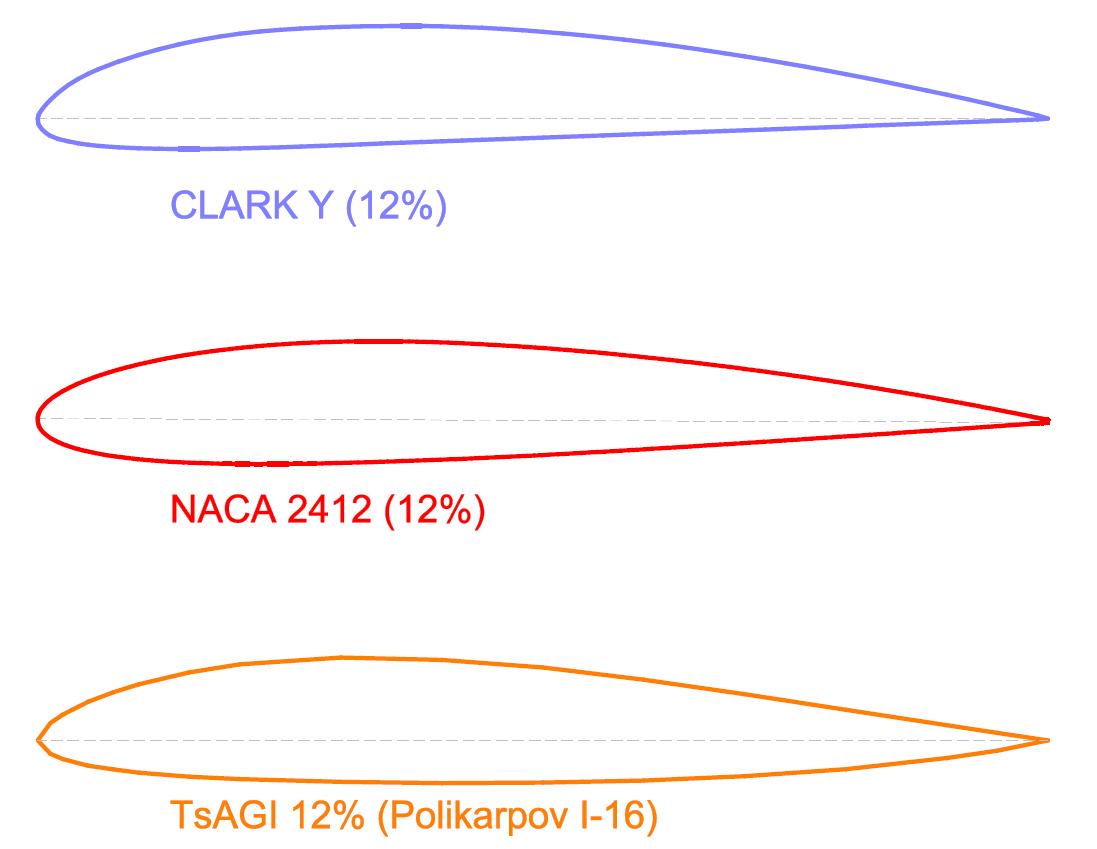 V
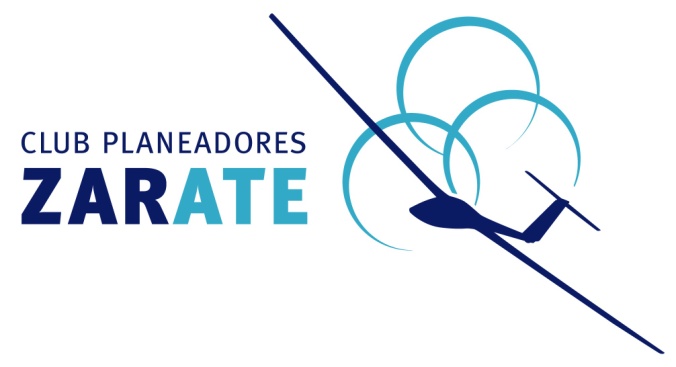 La pérdida
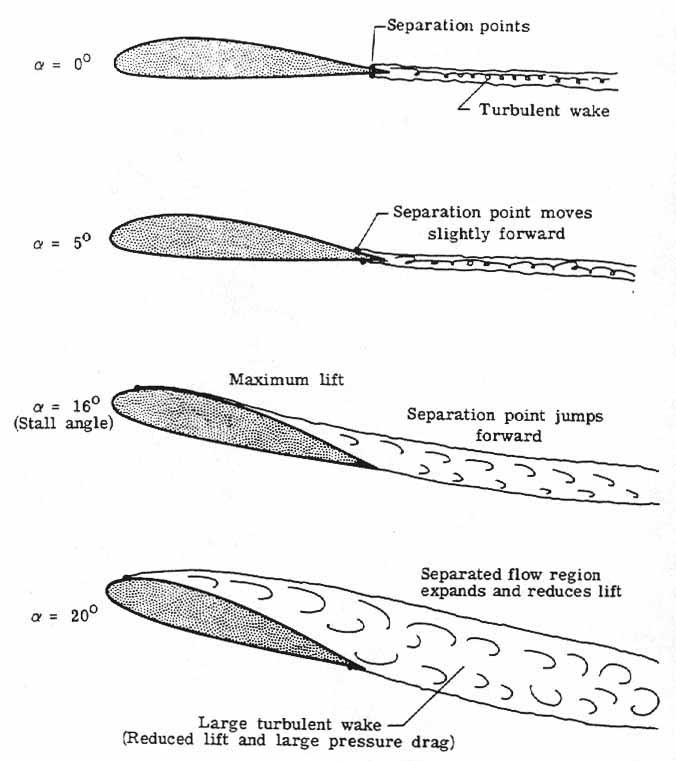 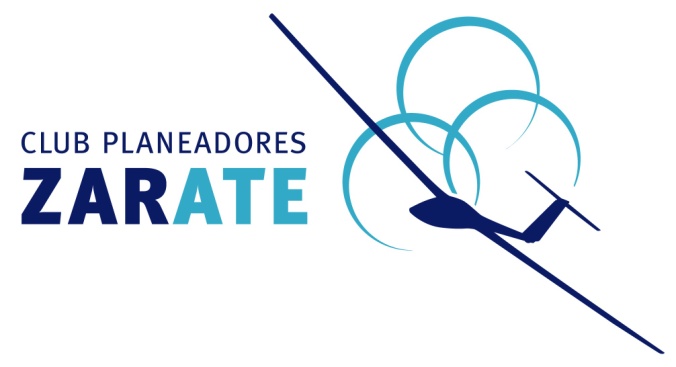 Sustentación
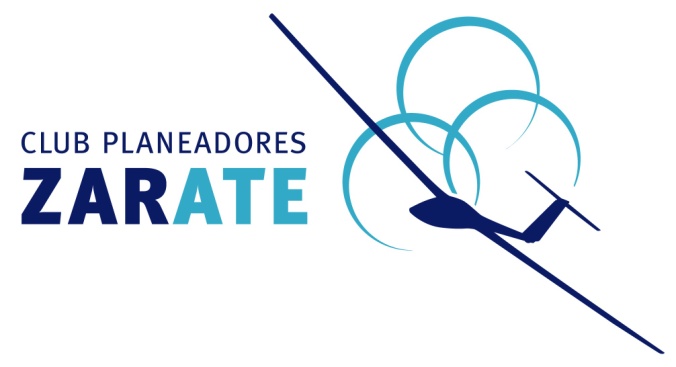 El Flap
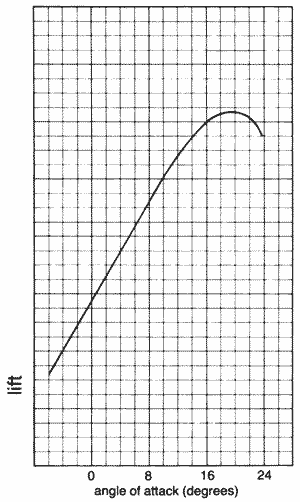 d=positivo
L1
d=0º
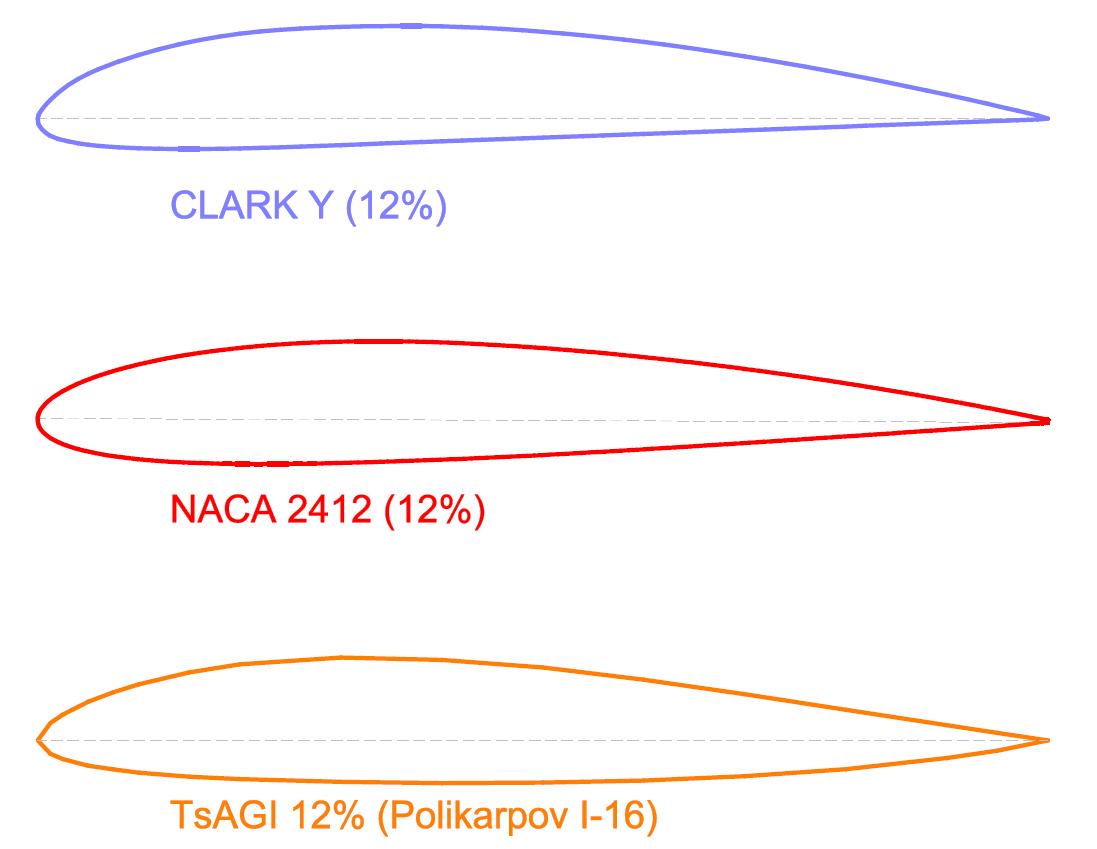 a1
d=0º
V
L2
d=Negativo
L2
d=positivo
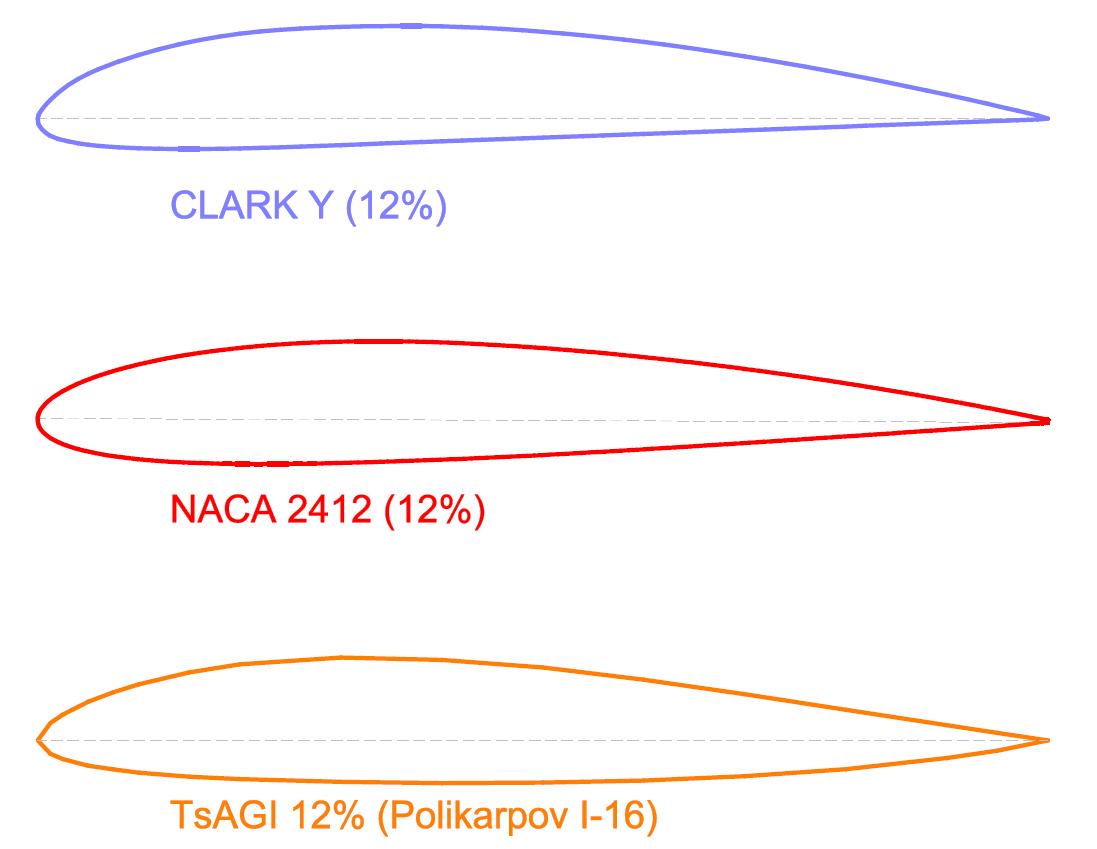 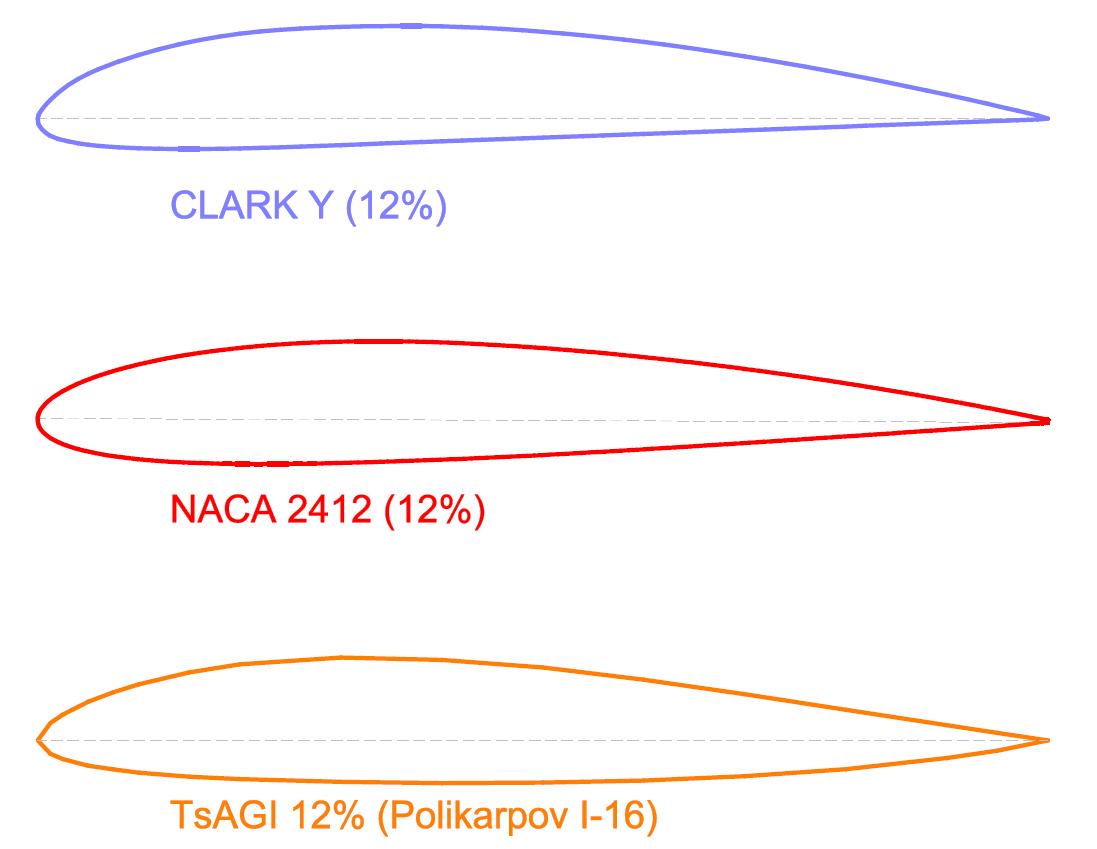 a1
L1
V
L3
L3
a1
d=Negativo
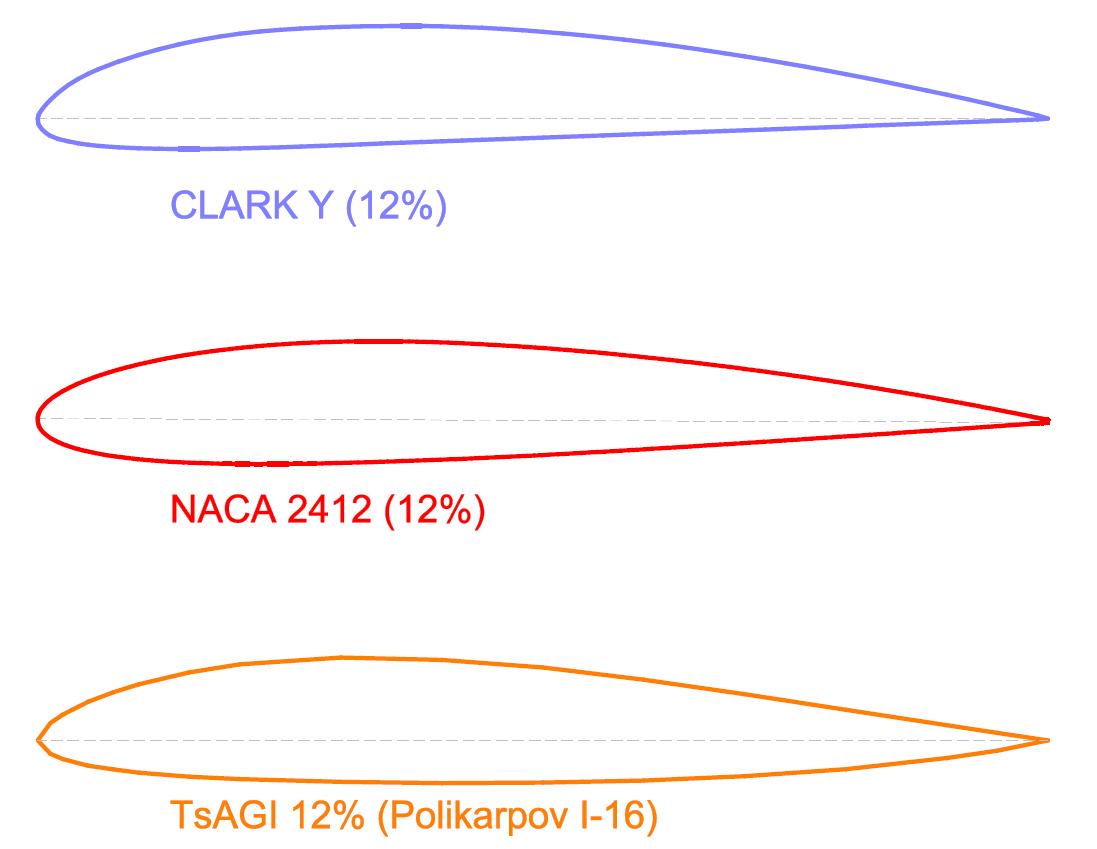 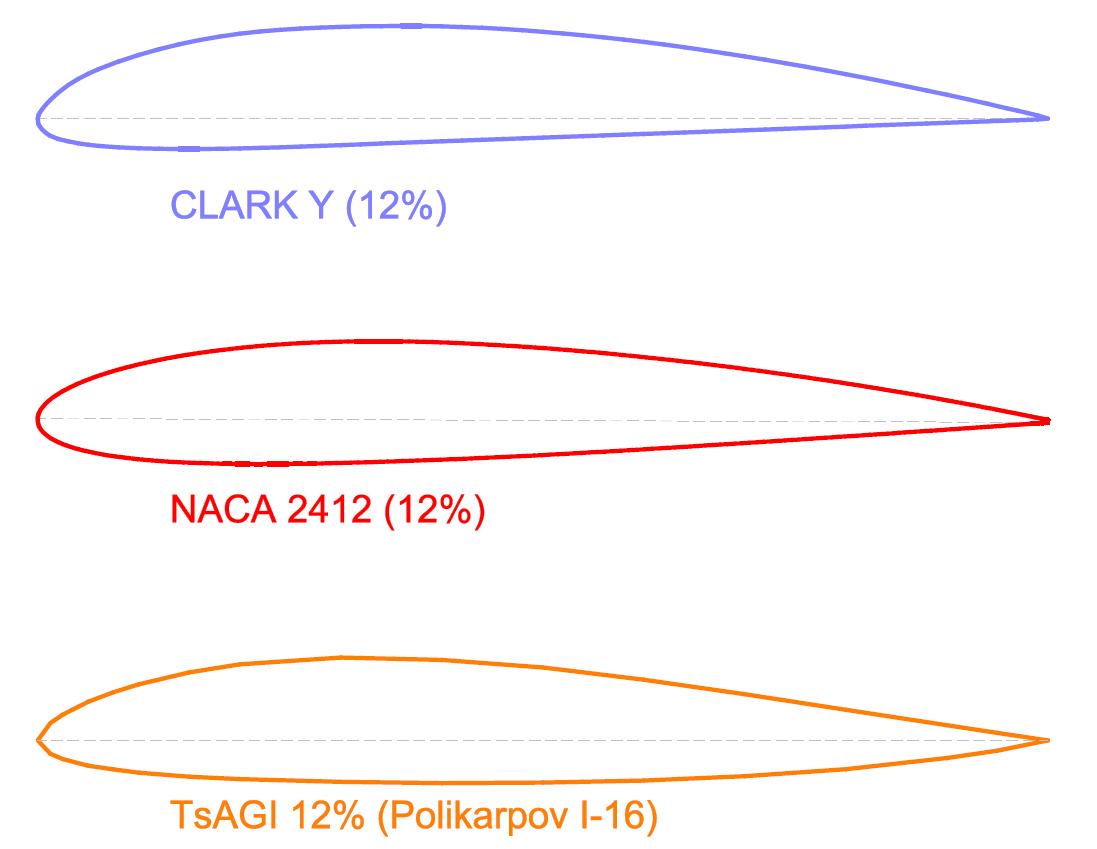 a1
V
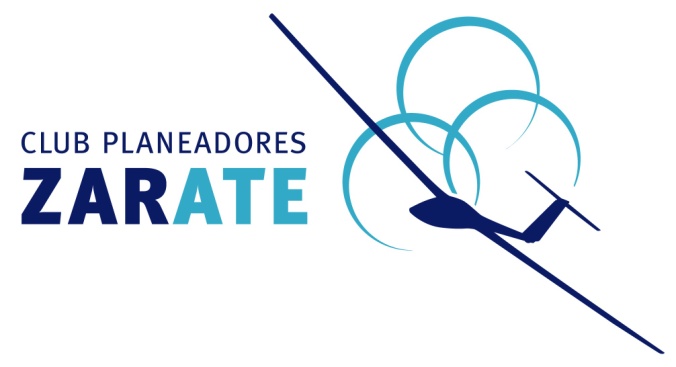 Controles
Z
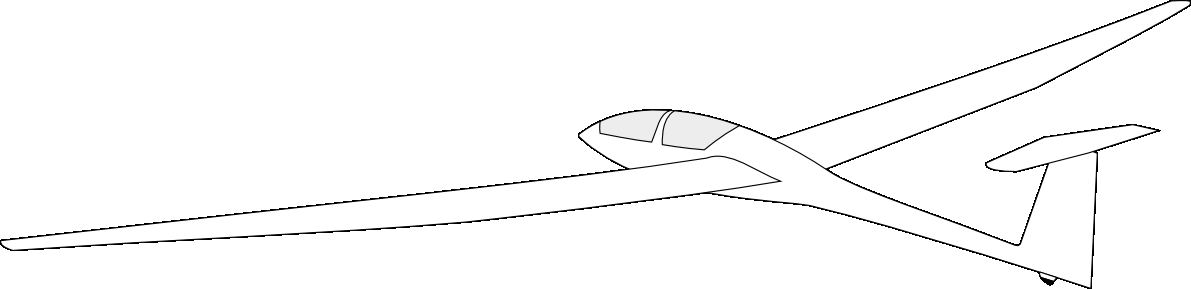 X
Y
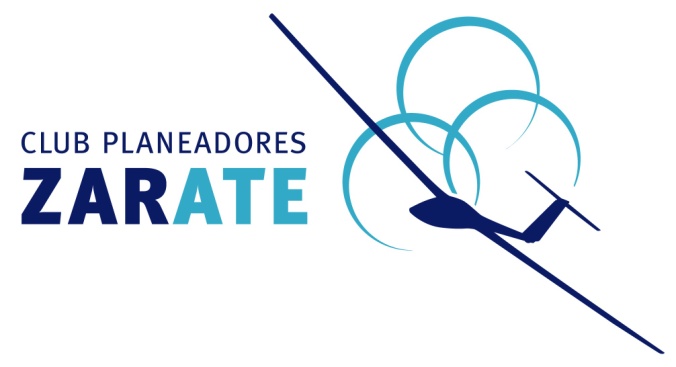 Resumen
Conceptos previos y nociones generales.
Por qué vuela y como se controla un avión.
El vuelo planeado. Planeo recto y vuelo curvo.
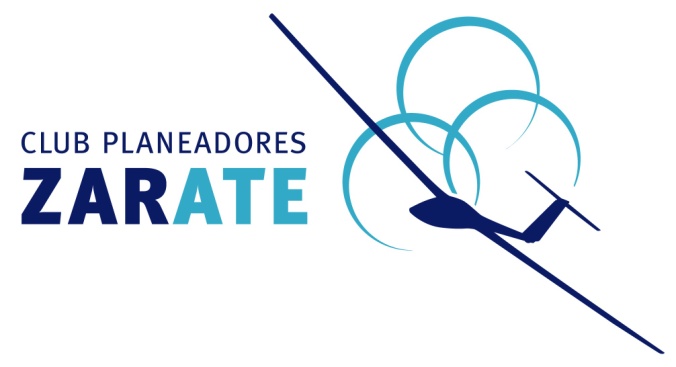 Vuelo Planeado
g
R
L
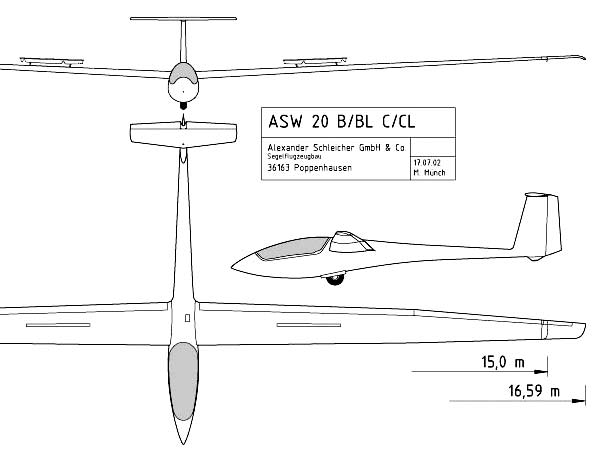 D
g
P
h
g
d
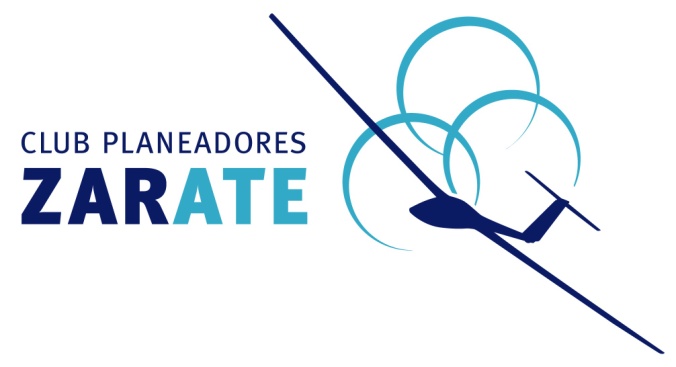 Relación de Planeo
Relación de planeo!
γ: Ángulo de Planeo
D: Resistencia
L: Sustentación
V: Velocidad, Vd: Velocidad de Descenso
h: Altura Perdida
d: Distancia Recorrida
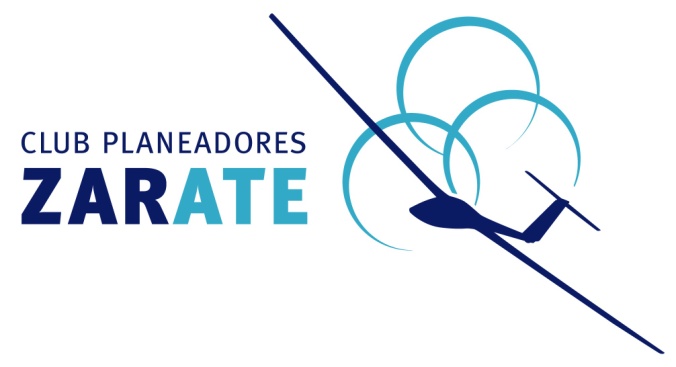 Picada
Ep+Ec=Etotal (Constante!)

Al picar convierto energía potencial (de altura) en cinética (de velocidad)
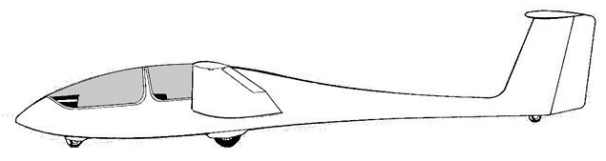 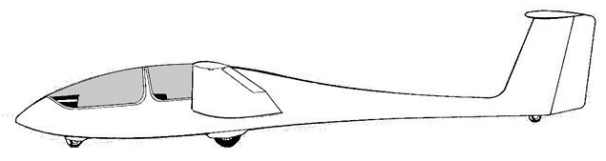 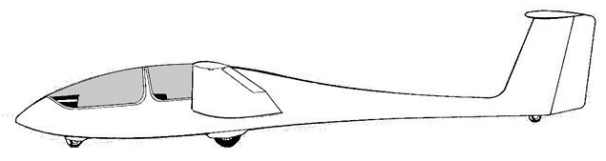 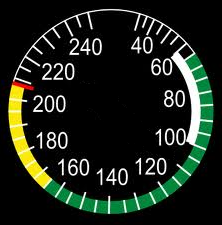 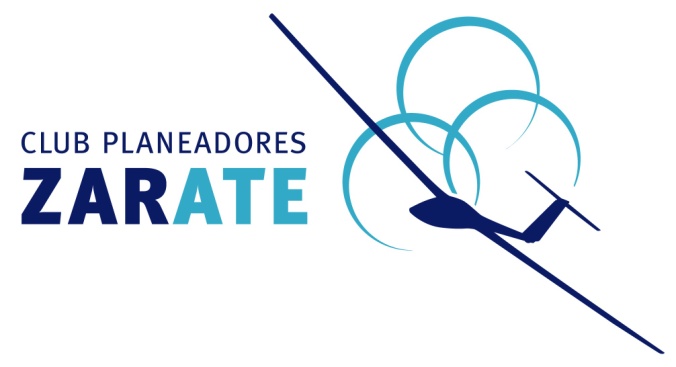 Restablecida
Al llamar convierto energía cinética (de velocidad) en potencial (de altura)
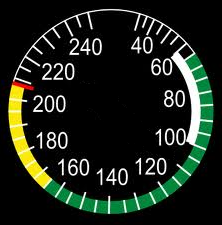 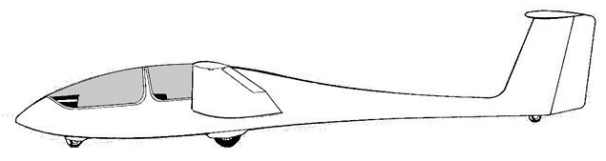 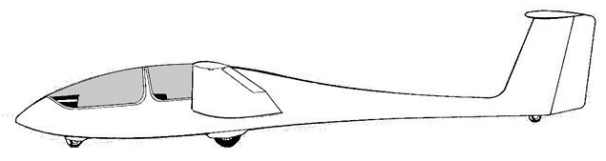 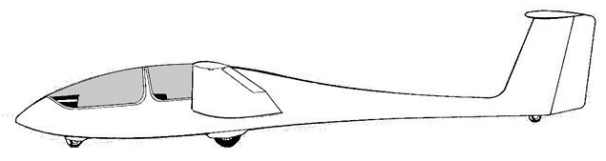 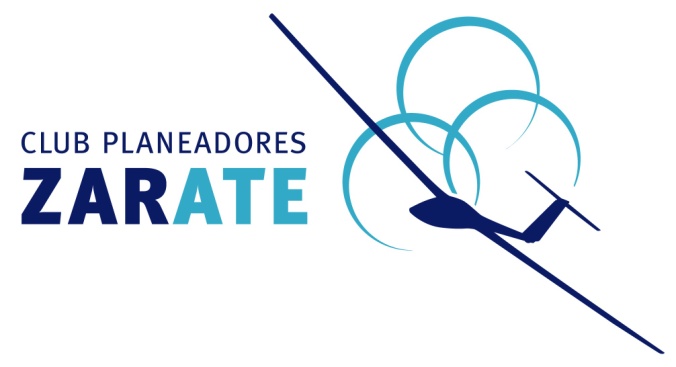 Polar en vuelo recto
200
100
80
160
60
0
VH (km/h)
arctg (L/D)
-1
1:30
-2
1:20
V mínima caída:
80 km/h
-3
V óptimo planeo:
100 km/h
(óptimo L/D)
VV (m/s)
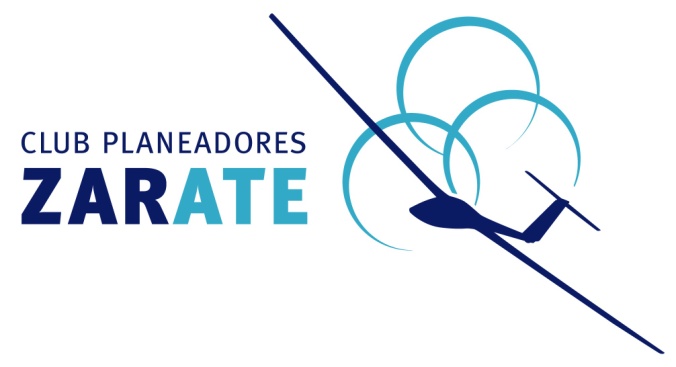 Flutter
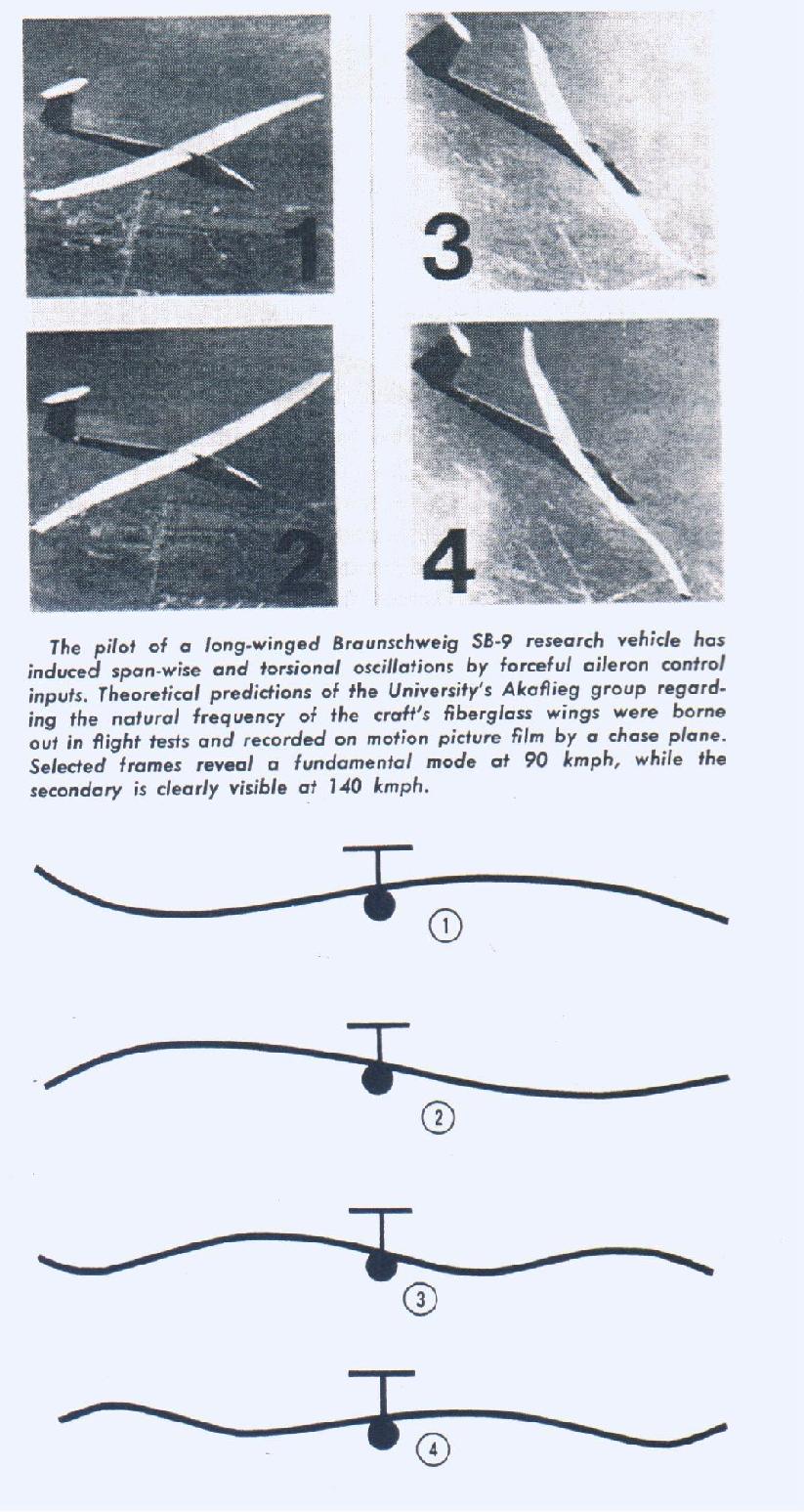 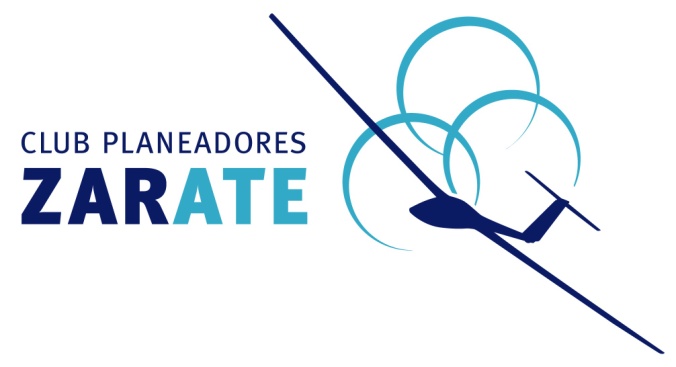 Flutter
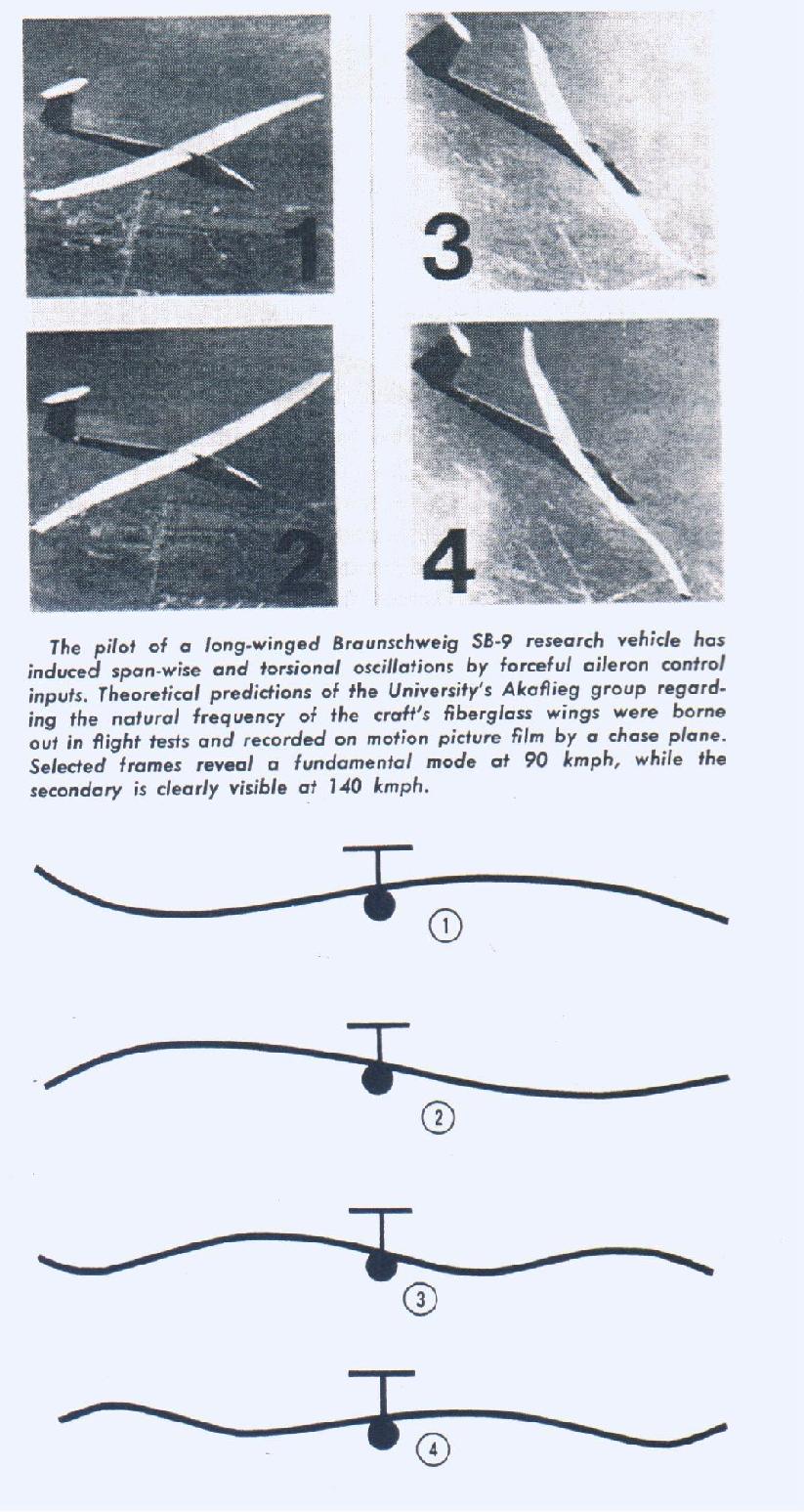 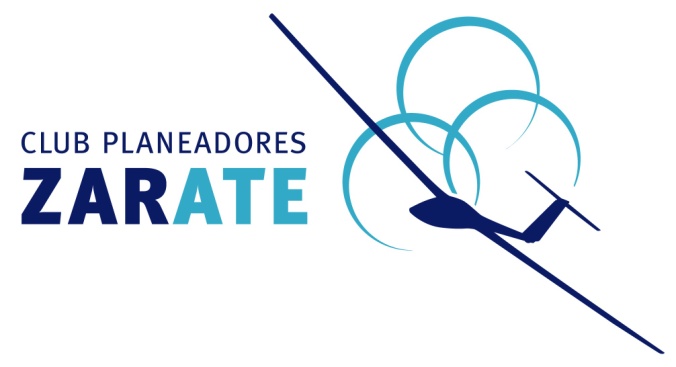 Flutter
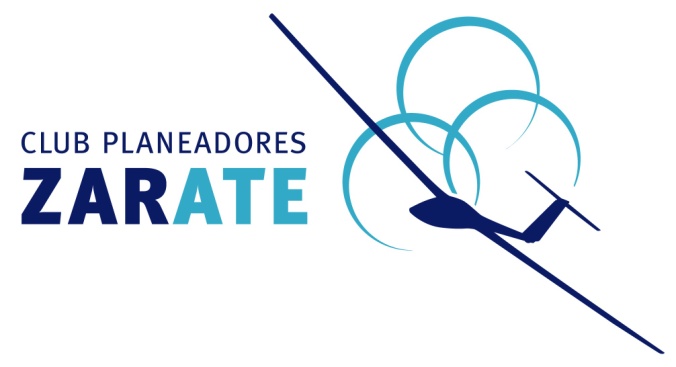 Virajes
La velocidad es un vector. Tiene magnitud, dirección y sentido.
La aceleración es la variación de la velocidad en el tiempo.
Si la dirección del vector velocidad cambia hay aceleración.
Si hay aceleración la segunda ley de Newton nos dice que deba haber una fuerza.
Esa fuerza es la fuerza centrípeta.
Fuerza centrípeta
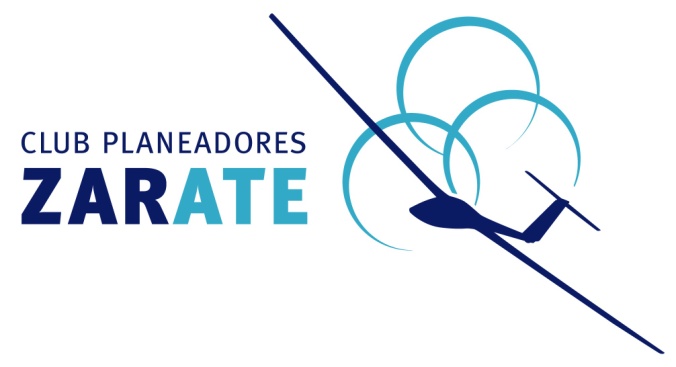 Fuerzas en viraje
Al inclinar los planos aparece la fuerza centrípeta…
LW
L
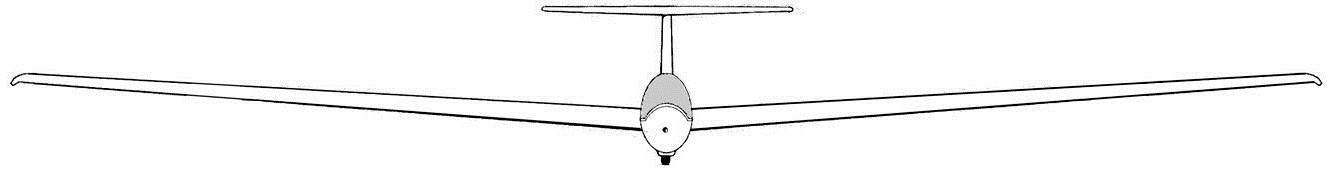 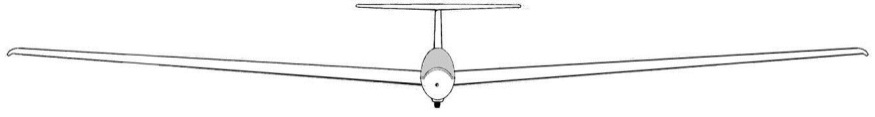 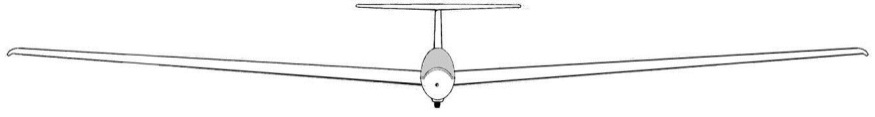 Velocidad angular alta
Velocidad angular baja
W
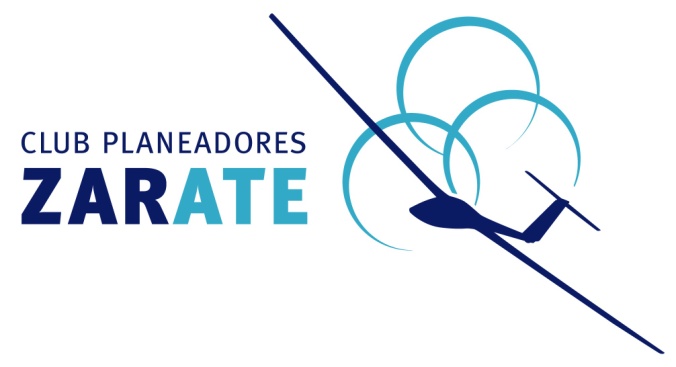 Guiñada Adversa
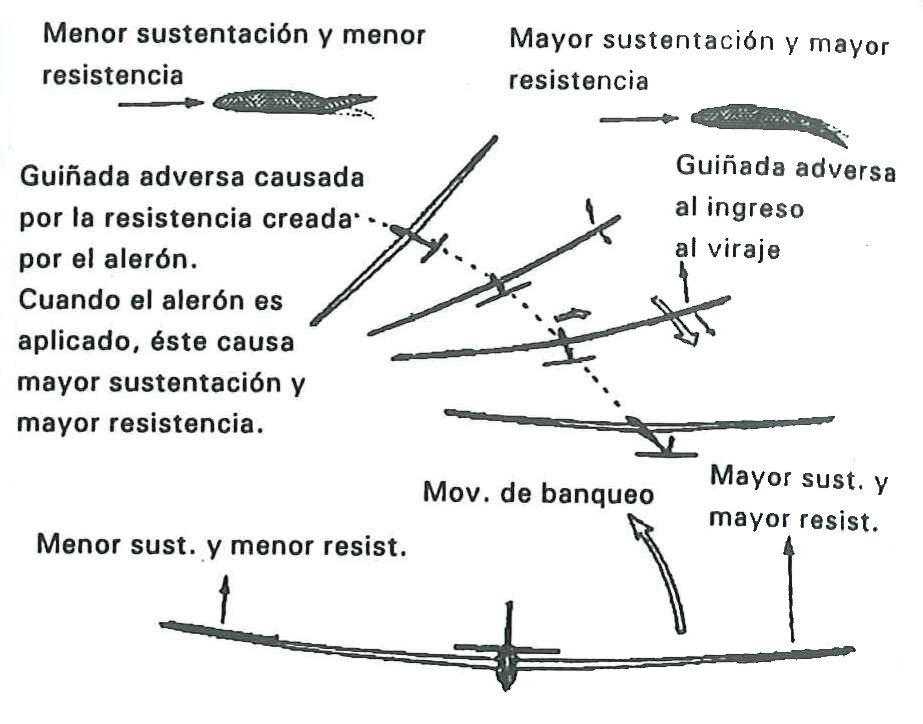 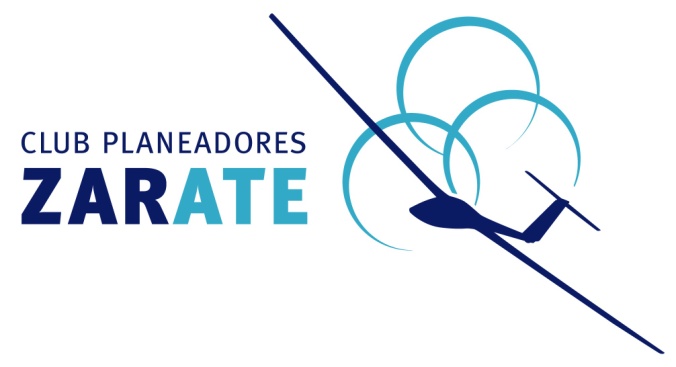 Preguntas